Профилактика ГРИППА И ОРВИ
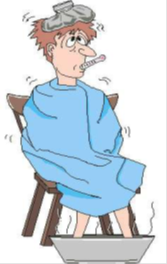 Пути передачи инфекции
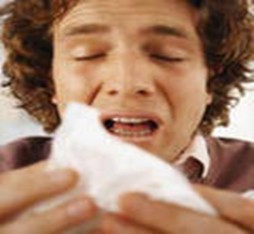 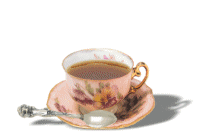 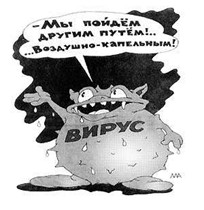 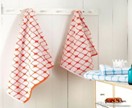 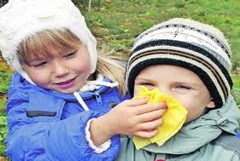 Симптомы заболевания
высокая температура;
озноб;
боль и ломота во всём теле;
кашель;
головная боль;
насморк или заложенность носа
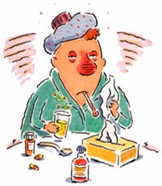 Профилактика
основным средством профилактики ГРИППА    является ВАКЦИНАЦИЯ
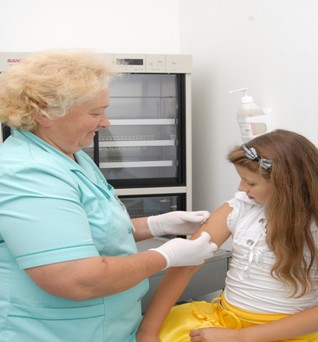 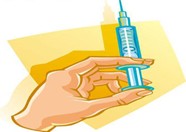 Профилактика
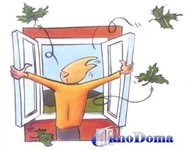 - комфортный температурный режим помещений;
- регулярное проветривание, влажная уборка помещений;
- одежда по погоде.
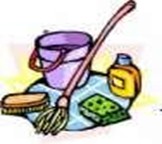 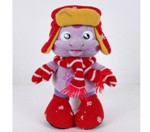 Профилактика
прикрывайте рот и нос 
при чихании;
- избегайте прикосновений к своему рту;
- соблюдайте «дистанцию» при общении
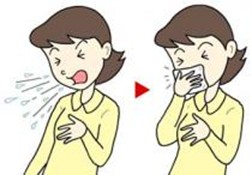 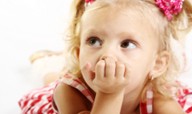 Профилактика
- тщательно и часто мойте руки с мылом или протирайте их дезинфицирующими средствами.
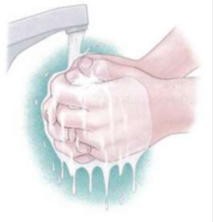 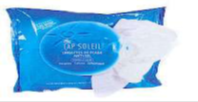 Профилактика
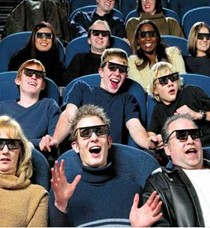 - избегайте контактов с людьми, которые могут быть больными;
- сократите время пребывания в местах скопления людей.
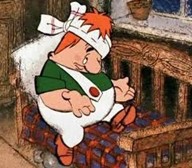 Профилактика
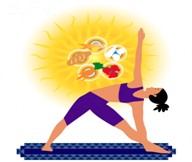 ЗДОРОВЫЙ ОБРАЗ ЖИЗНИ:
- достаточный сон;
- правильное питание;
- закаливание;
- физическая активность.
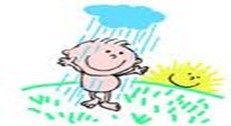 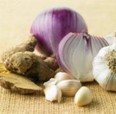 Профилактика
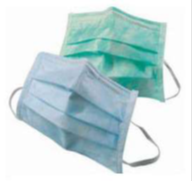 Правильно используйте медицинскую маску!
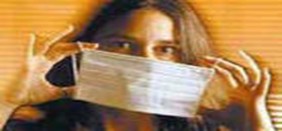 Я заболел. Что делать?
- свести к минимуму контакт с другими людьми;
- соблюдать постельный режим;
- обратиться за медицинской помощью;
соблюдать правила личной гигиены, 
использовать медицинскую маску;
- пить много жидкости.
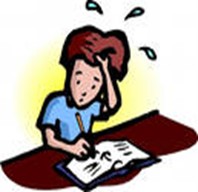 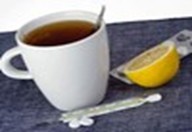 Если в доме больной?
- разместить больного в отдельной комнате;
- выделить для него отдельные предметы туалета, посуды, постельного белья;
- частое проветривание и уборка помещения;
- при уходе за больным использовать маску, часто мыть руки.
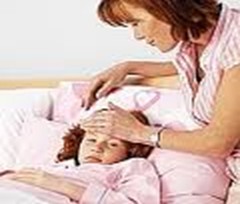 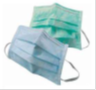 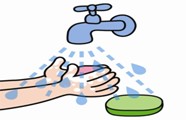 Будьте здоровы!